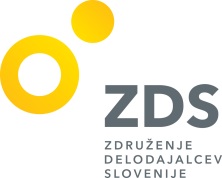 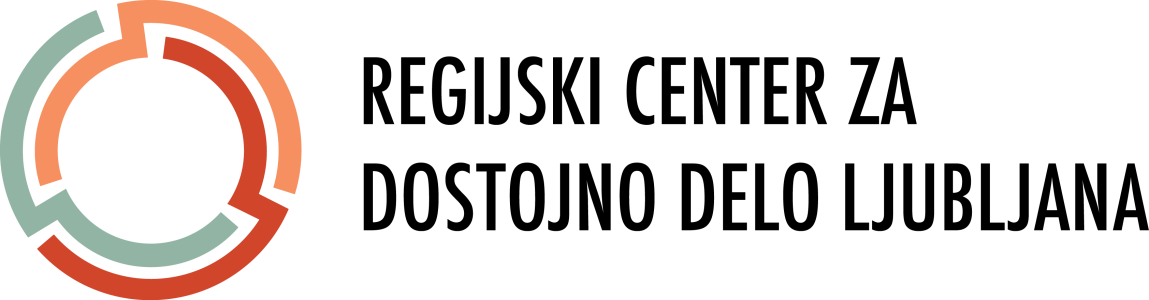 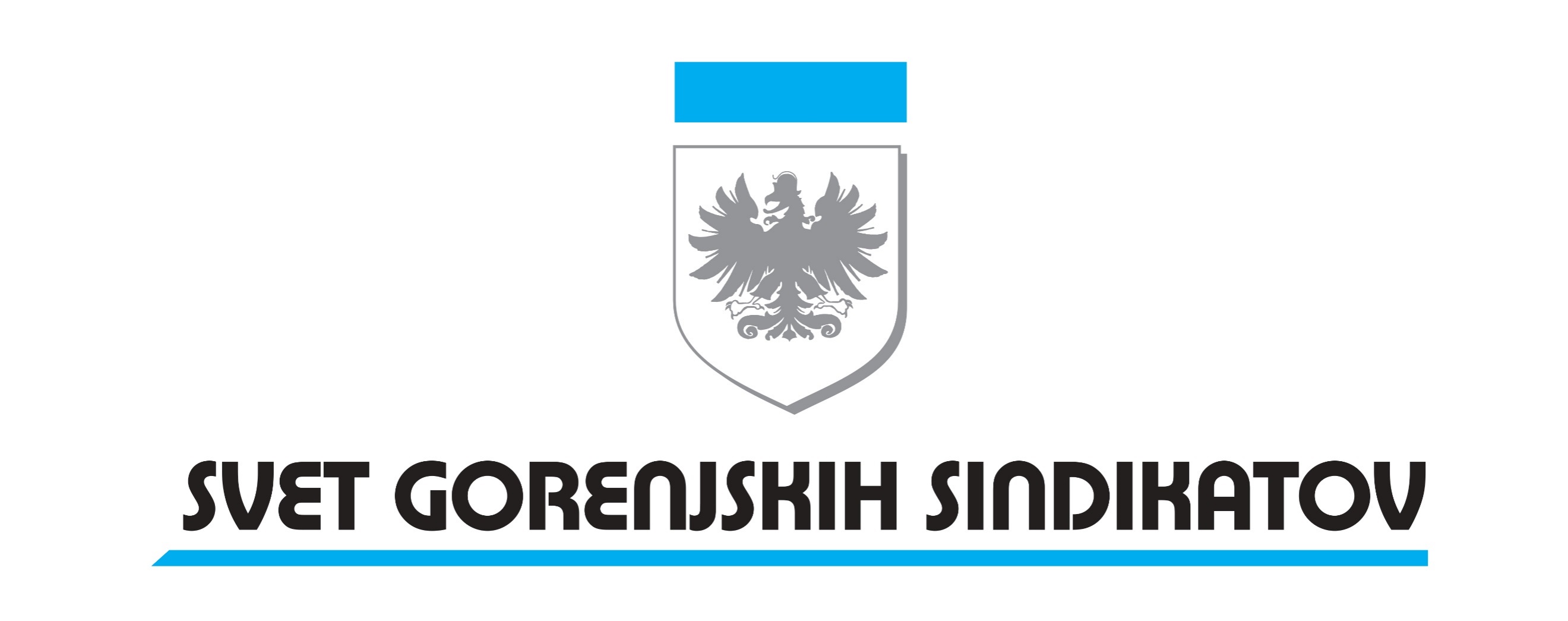 ŠTIPENDIJE ZA DEFICITARNE POKLICE

Maja Gašparovič
Vodja Oddelka za štipendije in programe Ad futura

Javni štipendijski, razvojni, preživninski in invalidski sklad Republike Slovenije
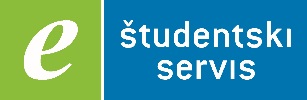 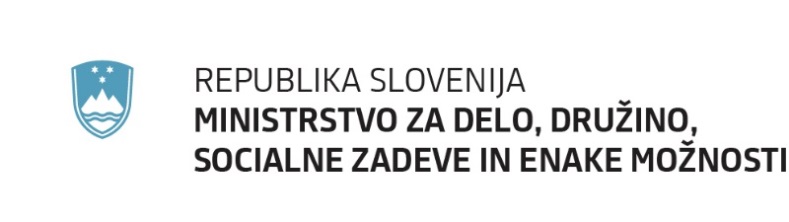 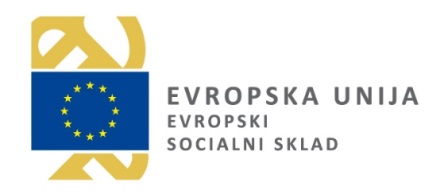 Naložbo sofinancirata Evropska unija iz Evropskega 
socialnega sklada in Republika Slovenija.
Regijski center za dostojno delo Ljubljana
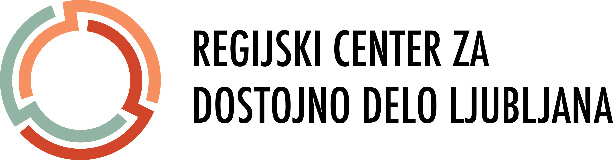 POLITIKA ŠTIPENDIRANJA 2020-2024
sprejme Vlada RS za 5-letno obdobje
opredeljuje deficitarna področja in izobraževalne programe

DEFICITARNI POKLICI
poklici, za katere na trgu dela ni dovolj kadra glede na potrebe delodajalcev, ki po njih povprašujejo

ŠTIPENDIJE ZA DEFICITARNE POKLICE
Namen: Spodbuda mladim za izobraževanje za deficitarne poklice
Objava JR: vsako leto, podeli se 1.000 štipendij 
Višina štipendije: 100 EUR
Pogoj za pridobitev: vpis v 1. letnik deficitarnega programa
Regijski center za dostojno delo Ljubljana
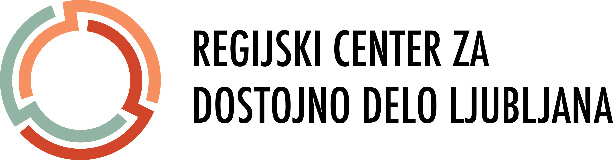 Regijski center za dostojno delo Ljubljana
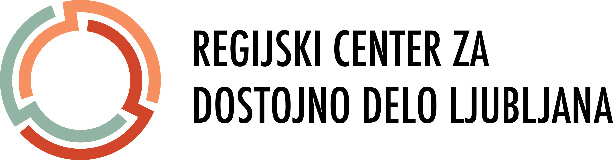 Hvala za pozornost!

        Maja.Gasparovic@sklad-kadri.si